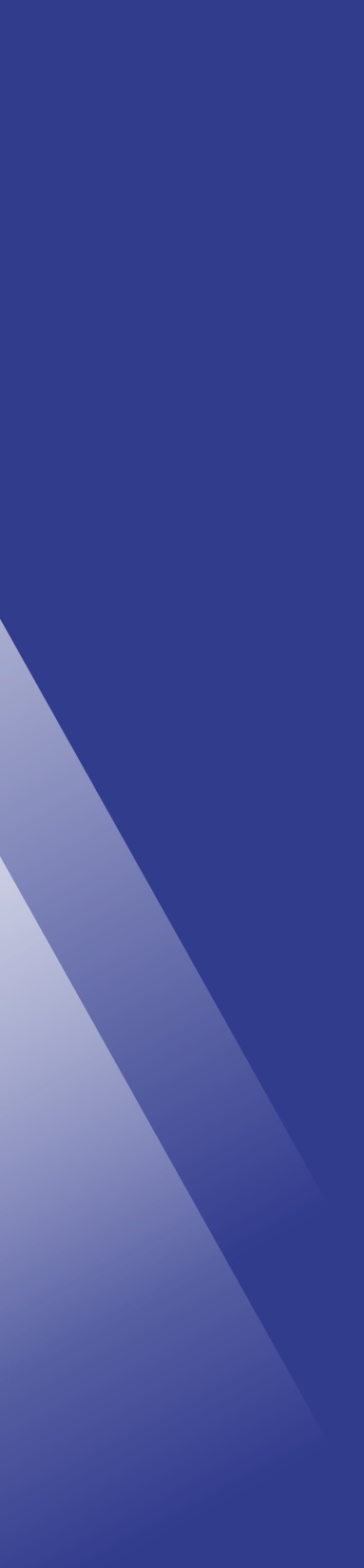 Федеральное государственное бюджетное образовательное учреждение 
высшего образования 
«Магнитогорский государственный технический университет 
им. Г.И. Носова»
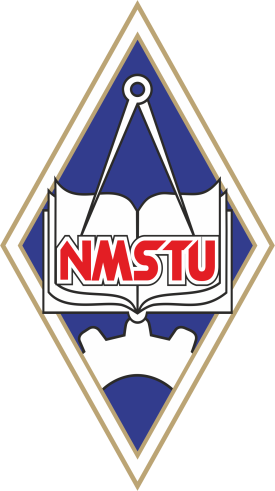 Nosov Magnitogorsk State Technical University
МГТУ им. Г.И. Носова
Опорный университет Российской Федерации

Университетский центр технологического развития региона в рамках 
реализации приоритетного федерального проекта 
«Вузы как центры пространства создания инноваций»
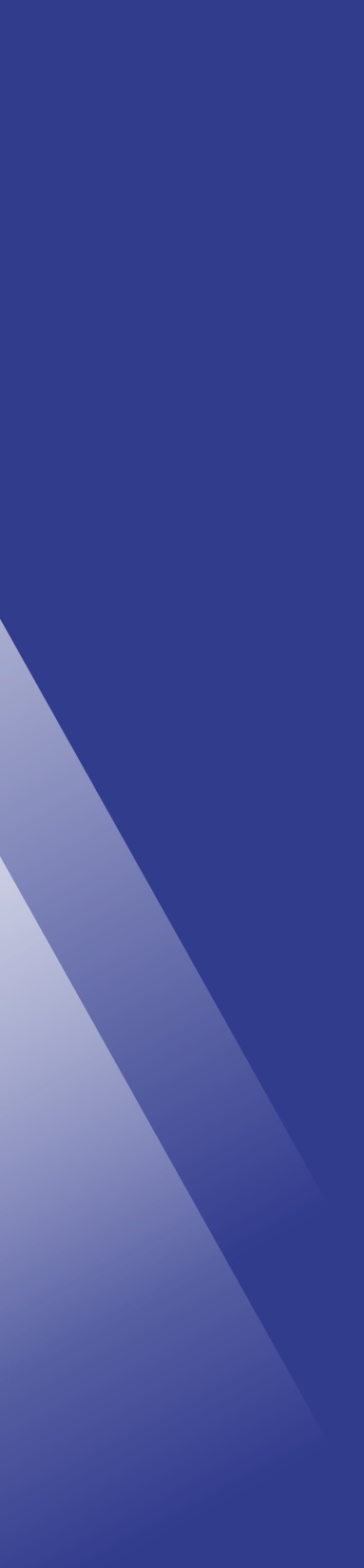 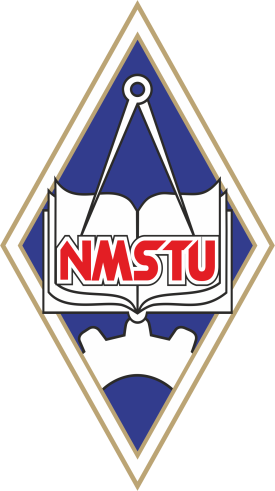 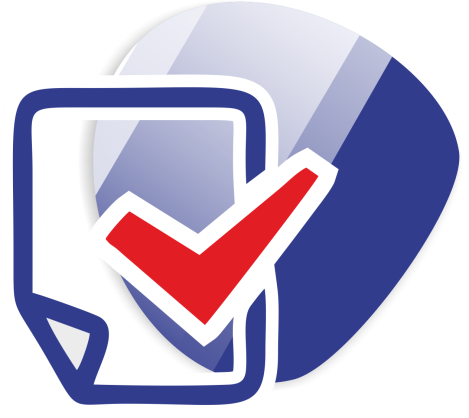